CADEIA DE CAUSALIDADE DOS RESULTADOS – PROFISCO MG (PCR) BR-L1236 (26/Nov/2013)
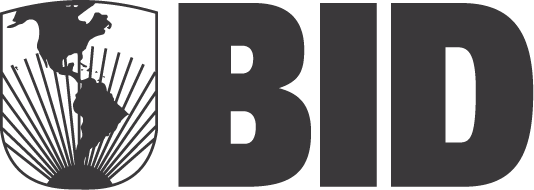 Produtos
Resultados
Impactos
Receita pública
Análises forenses realizadas
Contribuintes de grande porte acompanhados na carteira de cobrança
Sistemas de cruzamento de dados do SPED implantados
Arrecadação ICMS e IPVA
NF-e , CT-e e EFD recebidos e validados
Sistema para acesso à ECD implantado
Receita própria
Contribuintes do simples nacional monitorados
DFTs instaladas
Gasto público
Acesso aos saldos da dívida fundada em tempo real
Controle da dívida
Contratos ativos da dívida fundada controlados
Economia gastos com telefonia
Unidades fazendárias com nova tecnologia de comunicação implantada
Resultado primário
Economia com uso de EAD
Cursos com utilização de tecnologia de EAD
Serviços ao cidadão
Disponibilidade mensal dos serviços eletrônicos do sítio da SEF
Disponibilidade mensal dos serviços eletrônicos do SPED
Eventos de educação fiscal
Unidades da SEF com acesso à rede sem fio
Gestão por competência implantada
Agilidade na emissão do DAE
Serviço com automatização dos processos de retaguarda implantado
Sistema de pagamento de tributos implantado